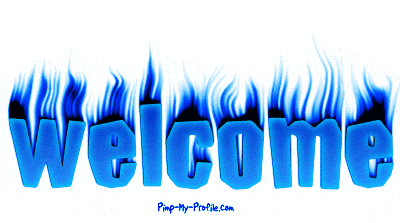 বিসমিল্লাহির রাহমানির রাহীম
পরম করুণাময় দয়ালু আল্লাহর নামে শুরু করিতেছি।
আজকের ক্লাসে সবাইকে
স্বাগতম
উপস্থাপনায়
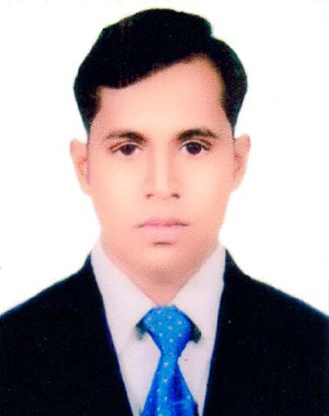 মো: গোলাম কাহ্‌হার
সহকারী শিক্ষক ( আইসিটি )
বাইছারা উচ্চ বিদ্যালয়
কচুয়া, চাঁদপুর।
হ্যালো- ০১৮১২৯৪৯৪৯২
ই-মেইল:  golamkahhar16@gmail.com
আজকের বিষয়
করোনা ভাইরাস
করোনা কী?
২০১৯ এনসিওভি যা নভেল করোনা ভাইরাস নামে পরিচিত।
এটি এক ধরণের করোনা ভাইরাস
এশিয়ার বিভিন্ন অংশে এবং এর বাইরেও দ্রুত ছড়িয়ে পড়েছে এই ভাইরাস।
করোনা ভাইরাস
২০০২ সাল থেকে চীনে মহামারী আকার ছড়িয়ে পড়া সার্স ( পুরোনাম সিভিয়ার একিউট রেসপিরেটরি সিনড্রোম ) নামে যে ভাইরাসের সংক্রমণে পৃথিবীতে ৭৭৪ জনের মৃত্যু হয়েছিল আর ৮০৯৮ জন সংক্রমিত হয়েছিল। সেটিও ছিল এক ধরণের করোনা ভাইরাস।
কোথায় প্রথম সনাক্ত হয়
চীনের উহান শহরে করোনা ভাইরাসটি প্রথম সনাক্ত হয়।
লক্ষণ সমূহ
স্বাভাবিক জ্বর দিয়ে ভাইরাসের সংক্রমণ শুরু হয়।
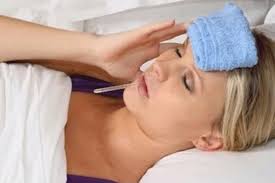 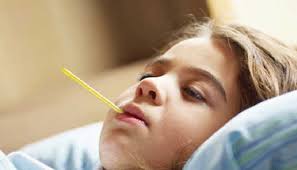 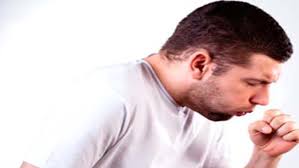 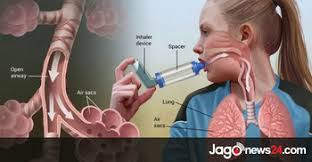 শুকনো কাশি দেখা দিতে পারে।
এক সাপ্তাহ পর শ্বাস কষ্ট শুরু হয়ে যায়।
লক্ষণ সমূহ
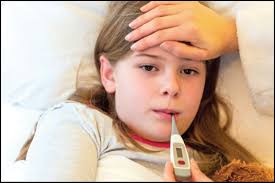 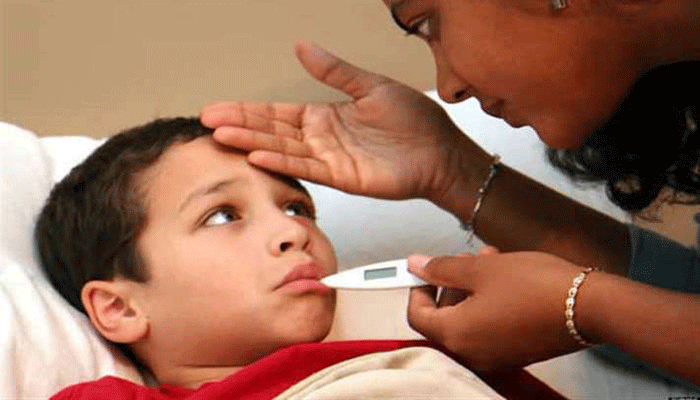 হালকা ঠান্ডা লাগা থেকে মৃত্যুর উপসর্গ দেখা দিতে পারে।
কিভাবে ছড়ায়
খাবারের পাইকারি বাজারের সঙ্গে ।
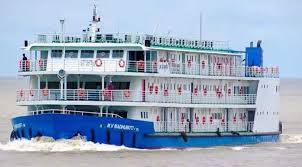 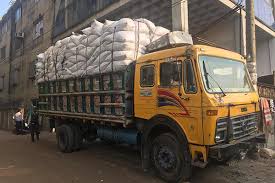 বেলুগা তিমির মাধ্যমে  ।
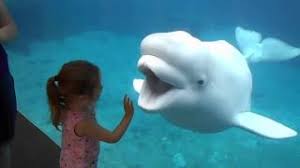 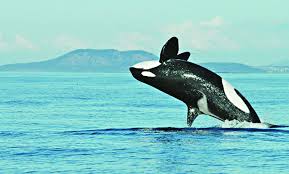 কিভাবে ছড়ায়
মুরগীর মাধ্যমে।
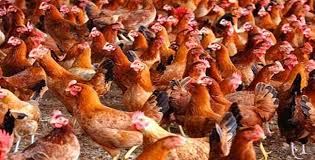 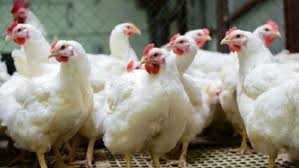 খরগোসের মাধ্যমে।
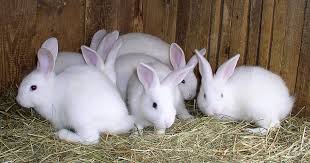 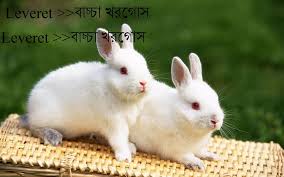 বাদুরের মাধ্যমে
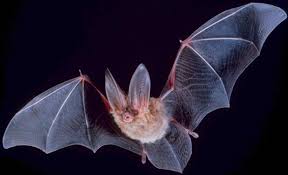 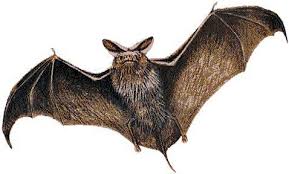 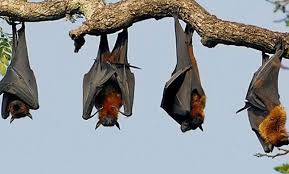 সাপের মাধ্যমে
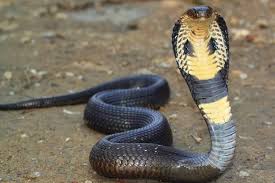 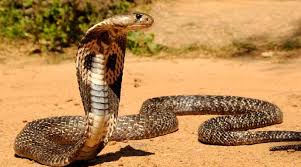 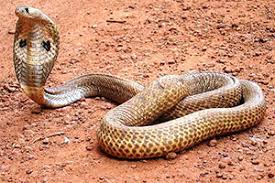 চীনের হর্সশত নামের একপ্রকার বাদুরের মাধ্যমে
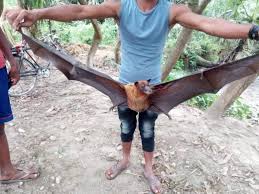 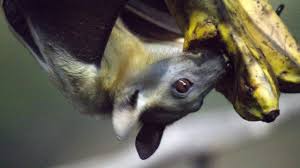 আক্রান্ত ব্যক্তির হাঁচি-কাশির মাধ্যমে-
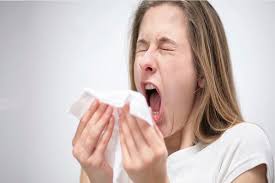 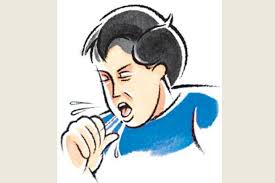 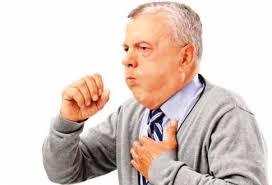 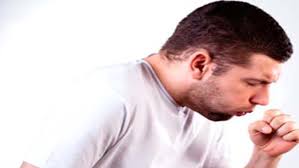 এক প্রজাতি থেকে অন্য প্রজাতিতে ও ছড়িয়ে যেতে পারে  ।
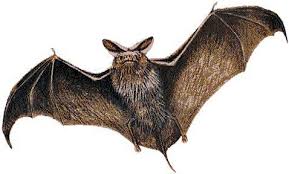 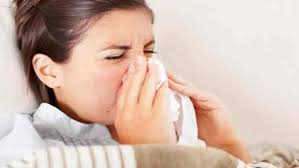 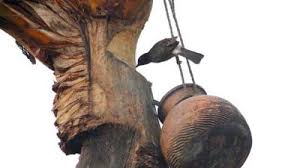 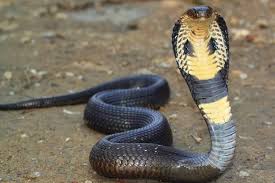 চিকিৎসা
কোন প্রকার প্রতিষেধক অথবা চিকিৎসা নেই ।
তবে প্রতিষেধকের আবিস্কারের কাজ চলছে ।
এসো প্রার্থনা  করি।
হে আল্লাহ তুমি আমাদেরকে এই মরণব্যাধি থেকে হেফাজত কর।
হে আল্লাহ তুমি আমাদের কে সুস্থ্যতা দান কর।
আমাদেরকে হালাল খাওয়ার তৌফিক দান করুন।
আমাদেরকে সকল প্রকার মহামারী থেকে রক্ষা করূণ।
হে আল্লাহ আমাদেরকে হেদায়াত দান করুণ- আমিন! আমিন!! আমিন!!!
এসো
আমরা আল্লাহকে ভয় করি এবং তার হুকুমগুলো মেনে চলি
ধন্যবাদ সবাইকে
আল্লাহ্‌ হাফেজ